1
Regressão Logística
Prof. Dr. Marcelo Botelho da Costa Moraes
www.marcelobotelho.com
2
O que é Regressão Logística
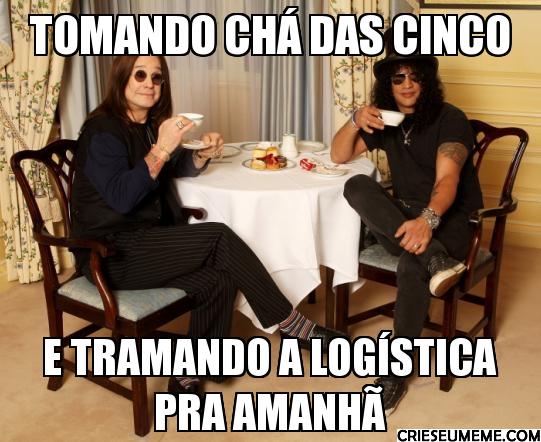 NÃO
3
Regressão Logística
Desenvolvida na década de 1960
Realizar ou explicar a ocorrência de determinados fenômenos quando a variável dependente fosse de natureza binária
Variáveis independentes métricas ou não métricas
Verifica a probabilidade de ocorrência do evento de interesse
Maior flexibilidade dos pressupostos em relação a outras técnicas (como análise discriminante)
4
Regressão Logística
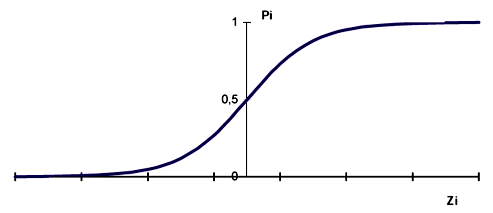 -∞
+∞
5
Regressão Logística
6
Regressão Logística
O termo ln(p/1 - p) é chamado de logit e o termo (p/1 - p) representa a chance (odds) de ocorrência do evento de interesse
Exemplo:
Se p = 0,50, a chance de ocorrência do evento será de 1 (1 para 1)
Se p = 0,75, a chance de ocorrência do evento será de 3 (3 para 1)
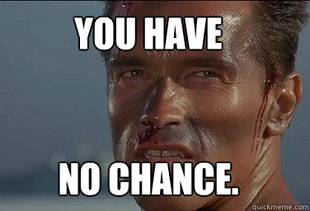 7
Regressão Logística
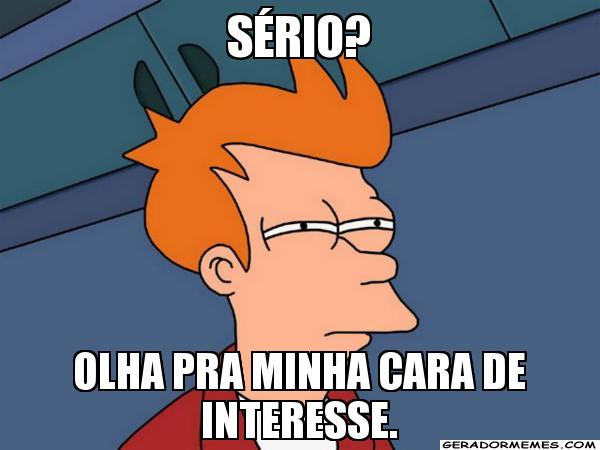 8
Regressão Logística
9
Regressão Logística – Exemplo
Probabilidade de um cliente comprar uma assinatura de revista por mala direta
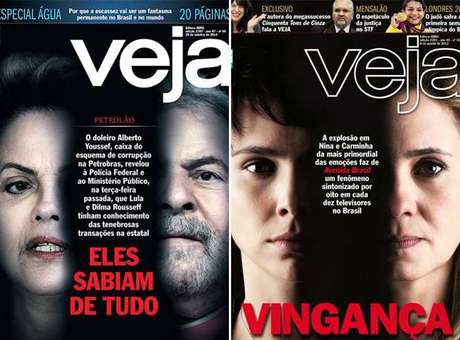 10
Regressão Logística – Exemplo
11
Regressão Logística – Exemplo
12
Regressão Logística – Exemplo
13
Vamos fazer nosso Exemplo???
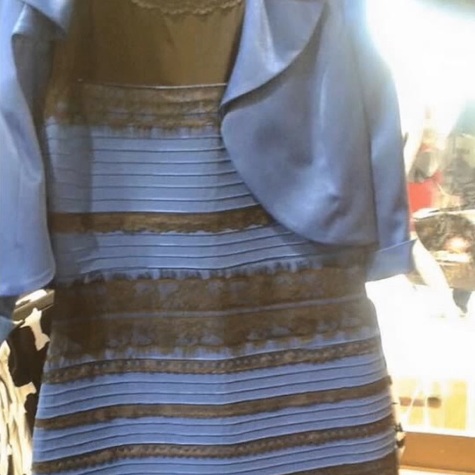 Cor do vestido
Preto e azul (1)
Branco e Dourado (0)
Sexo
Masculino (1)
Feminino (0)
Altura (cm)
Média Ponderada (nota)
14
Regressão Logística
15
Regressão Logística – Exemplo
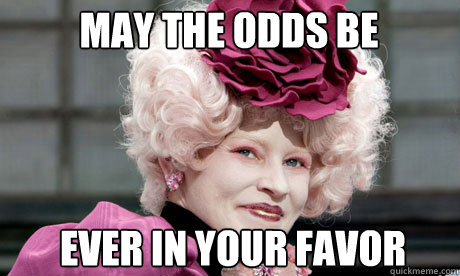 16
Regressão Logística
17
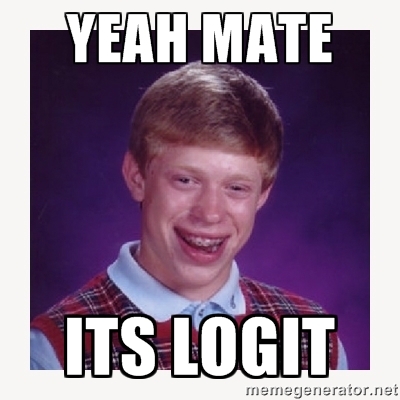 Regressão Logística
18
Premissas
Relação linear entre o vetor das variáveis explicativas X e a variável dependente Y
Valor esperado dos resíduos é igual a zero
Ausência de autocorrelação
Ausência de correlação entre os resíduos e as variáveis explicativas
Ausência de multicolinearidade
19
Medidas de Ajuste
A medida geral do ajuste do modelo é dada pelo valor de verossimilhança, ou seja, -2 vezes o logaritmo do valor da verossimilhança, -2LL

Assim, quando a verossimilhança for 1 (ajuste perfeito), o valor de -2LL é zero
20
Medidas de Ajuste
21
Medidas de Ajuste
22
Medidas de Ajuste
Para analisar o poder preditivo do modelo, é usual a utilização de uma tabela de classificação

Necessário um ponto de corte c (classification cutoff), valor acima indicam a presença do evento de interesse e abaixo sua ausência
23
Medidas de Ajuste
Probabilidade Estimada
Maior que c
Menor que c
Presença do evento de interesse
Ausência do evento de interesse
24
Medidas de Ajuste
Exemplo seguradora (ocorrência de sinistro)
25
Medidas de Ajuste
Exemplo seguradora (ocorrência de sinistro)
Cálculo da sensitividade
Sensitividade = 25/32 = 78% (acertos no evento de interesse)
Especificidade = 163/168 = 97% (acerto nos eventos de não sinistro)
Percentual de Acerto do Modelo = (25 + 163)/200 = 94%
26
Medidas de Ajuste
Se, para cada ponto de corte (c), fosse calculada a sensitividade e especificidade, seria possível construir um gráfico de Curva ROC (Receiver Operating Characteristic)
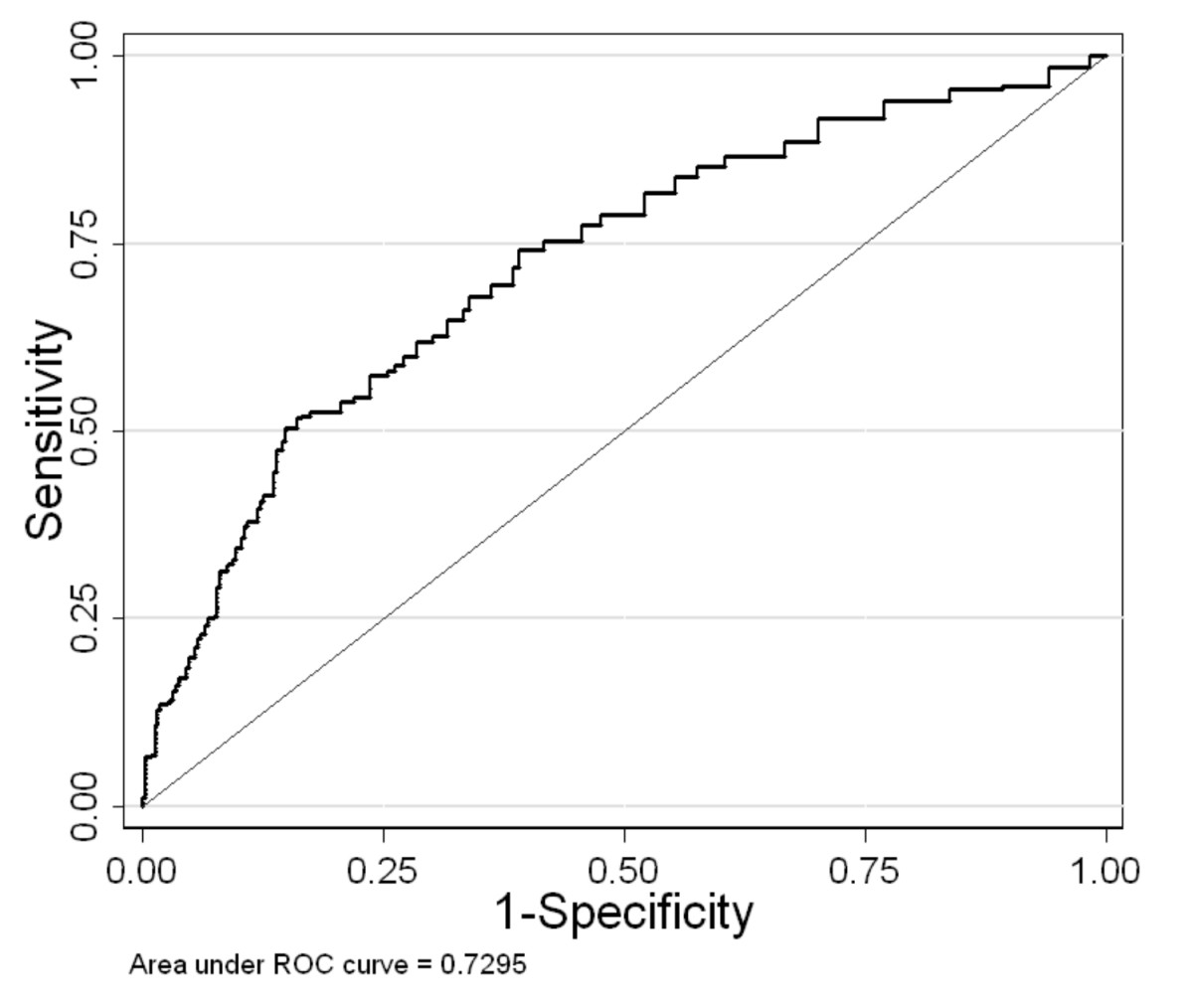 27
Medidas de Ajuste
Quanto maior a área abaixo da Curva ROC, maior é a capacidade do modelo em discriminar os grupos de evento de interesse e não interesse
Referência
28
Medidas de Ajuste
Outra medida de qualidade de ajuste é o uso do modelo K-S (Kolmogorov-Smirnov), que mede o grau de segregação dos dois grupos
Referência
29
Regressão Logística
Arquivo: Aula4_RegressãoLogistica1.xls
Objetivo: identificar o perfil de clientes em atraso que deixariam o status de inadimplente diante de uma ação de cobrança, dado o alto custo da atividade (telemarketing, mailing, entre outras)
id: código de identificação do cliente
pagamento: variável dependente indicativa do cliente que, dada a ocorrência de dias de atraso, volta a pagar as prestações mediante esforço de cobrança (y = 1) e clientes que se tornam inadimplentes por mais de 360 dias (y = 0)
estadocivil: casado (0) ou solteiro (1)
idade
sexo: feminino (0) ou masculino (1)
30
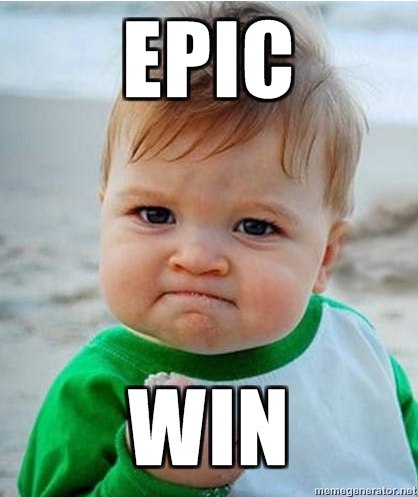 Obrigado pela Atenção!!!
Até a próxima aula

mbotelho@usp.br
www.marcelobotelho.com